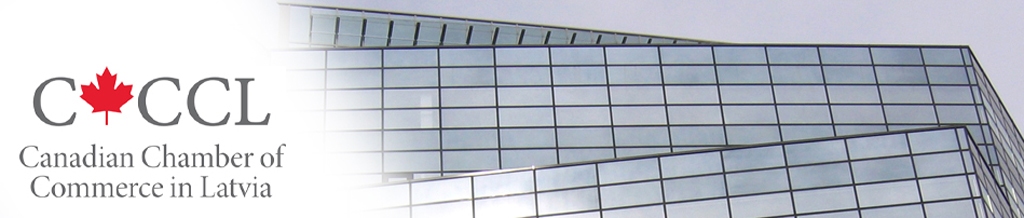 the Canadian Chamber of Commerce in Latvia(CanCham)
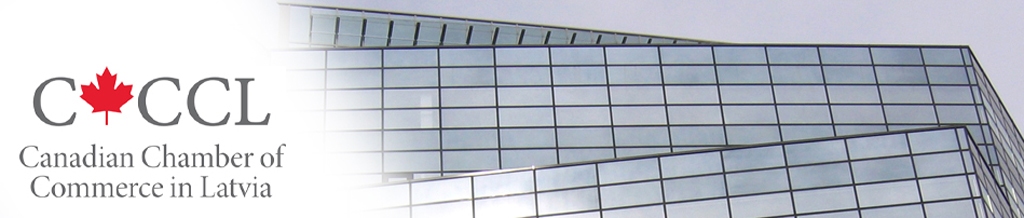 New Members
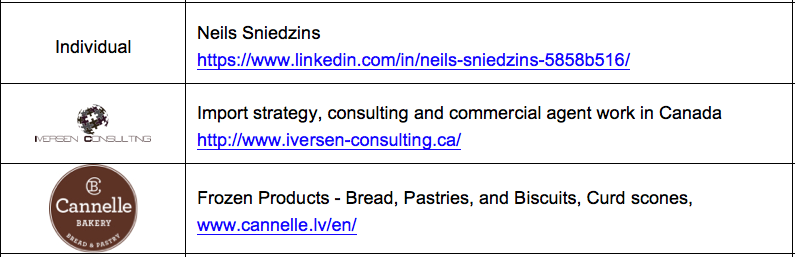 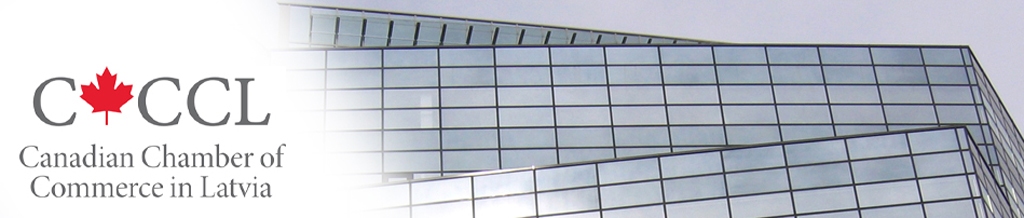 Announcement
CanCham enters stage 2
of
Partnering for Profit
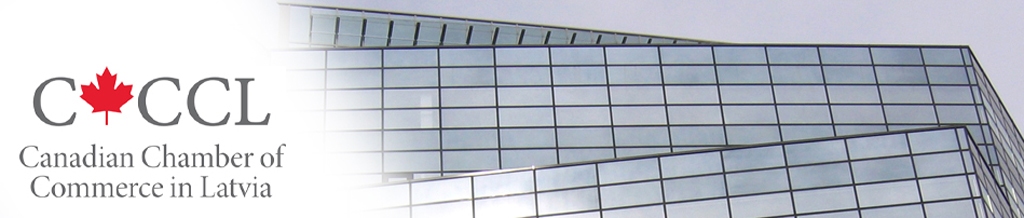 Networking
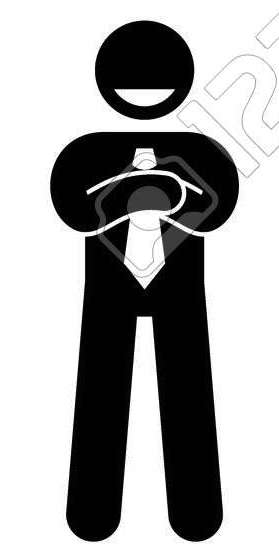 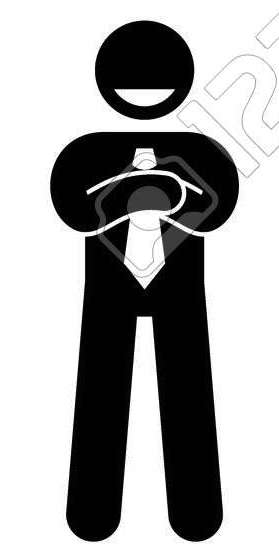 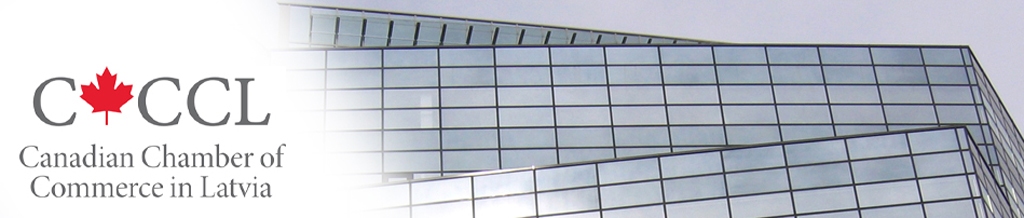 Networking
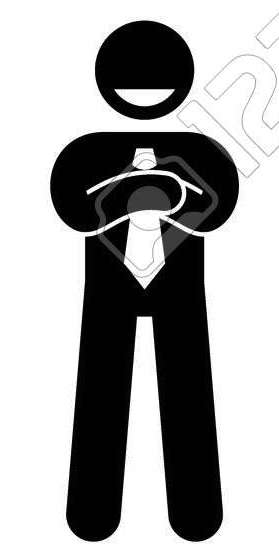 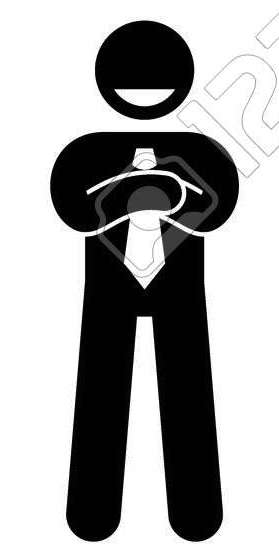 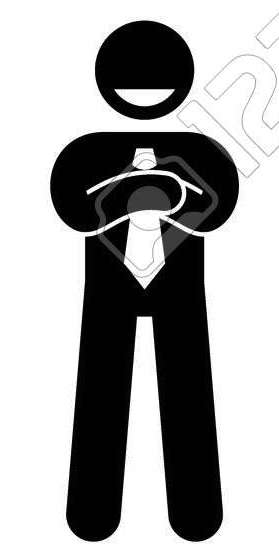 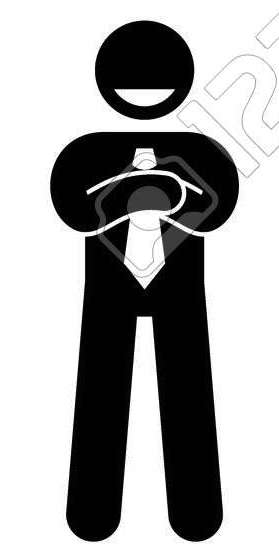 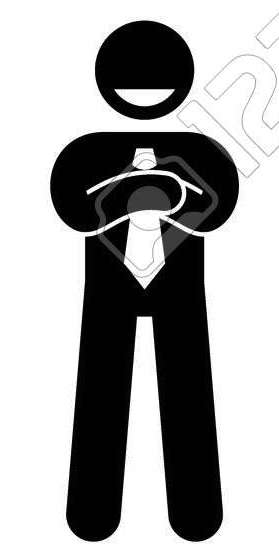 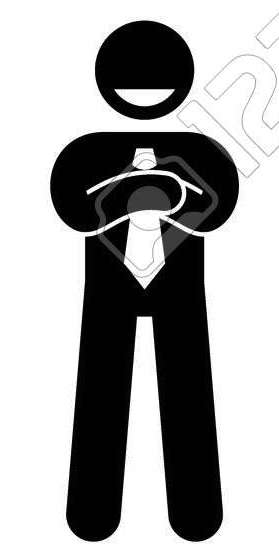 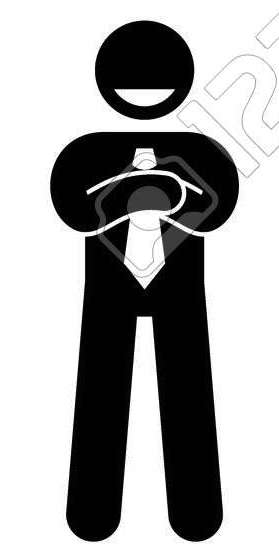 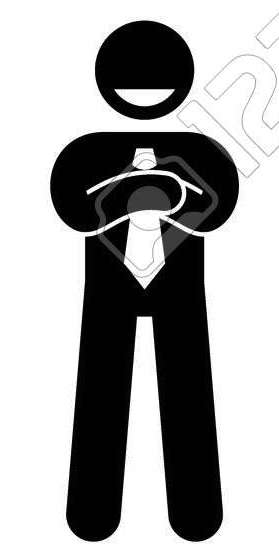 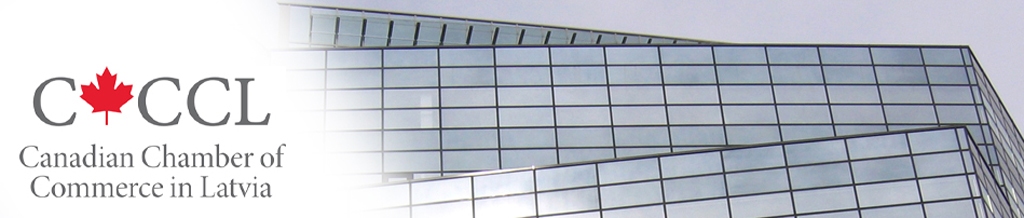 Networking
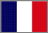 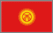 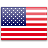 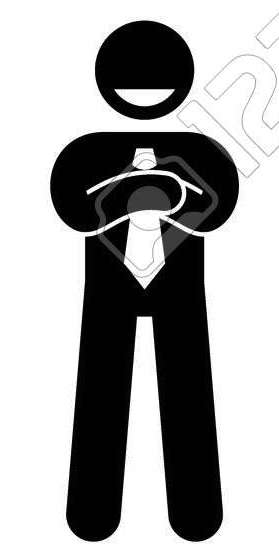 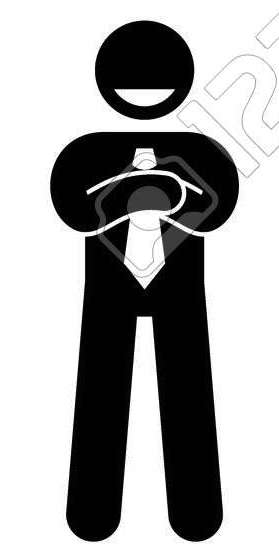 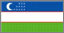 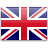 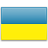 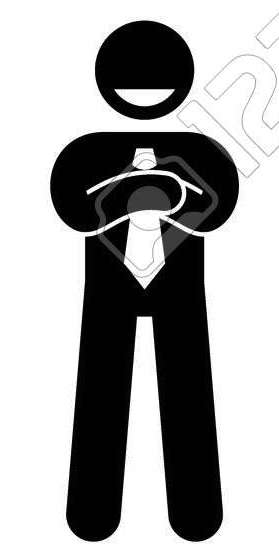 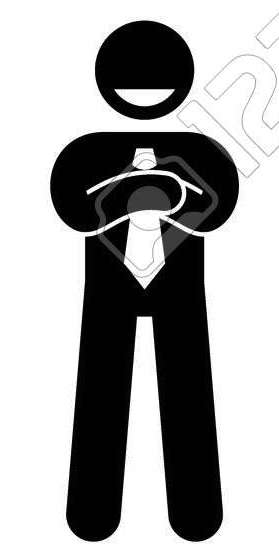 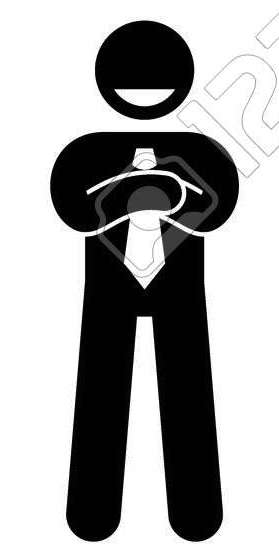 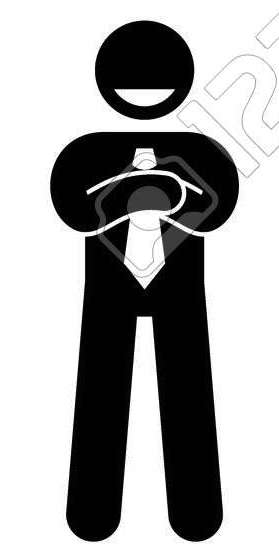 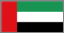 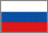 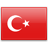 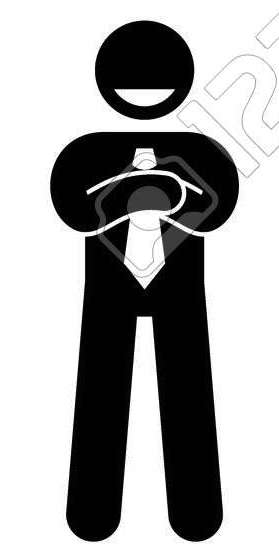 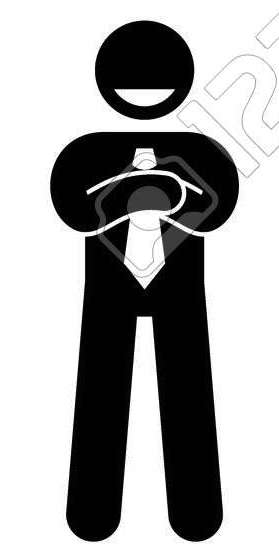 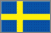 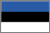 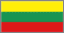 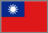 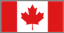 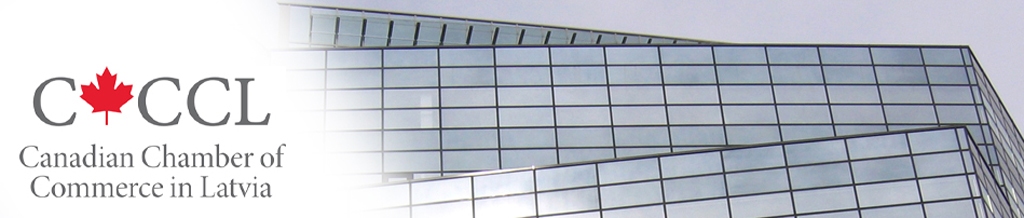 Networking
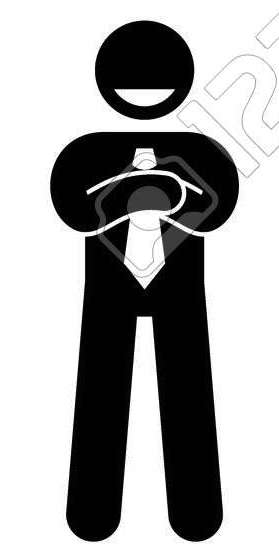 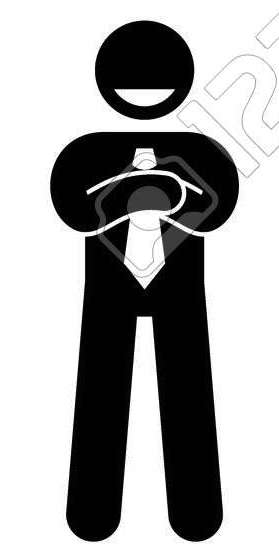 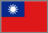 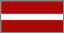 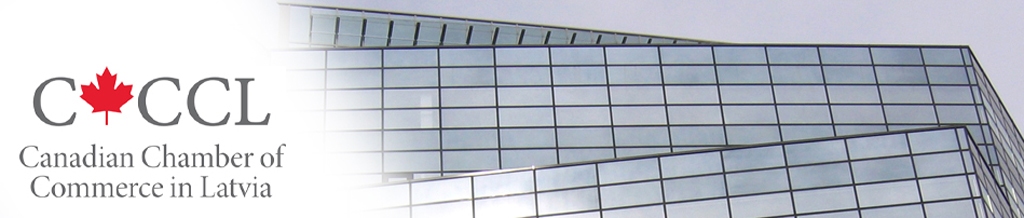 Introducing
Taipei Mission in Latvia 

Ambassador R.C.Wu

and

Chung-Yung Keng, Deputy Head of Division
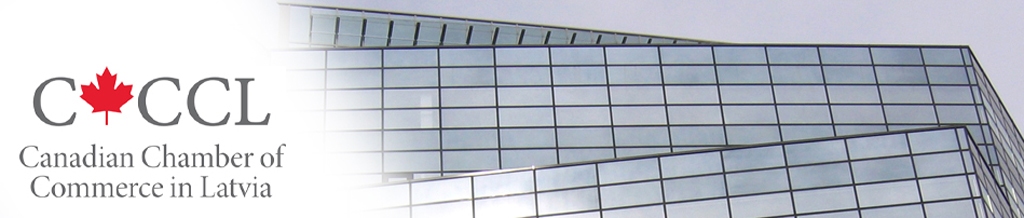 The Canadian Chamber of Commerce in Latvia

welcomes

active participants